Developing Conservation Agriculture in the Philippines
Agustin R. Mercado, Jr.,  ICRAF
Manuel Reyes, NCAT
Vic Ella, UPLB
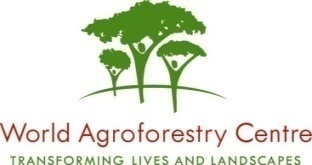 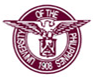 Conservation Agriculture for Food Security in Cambodia and the Philippines
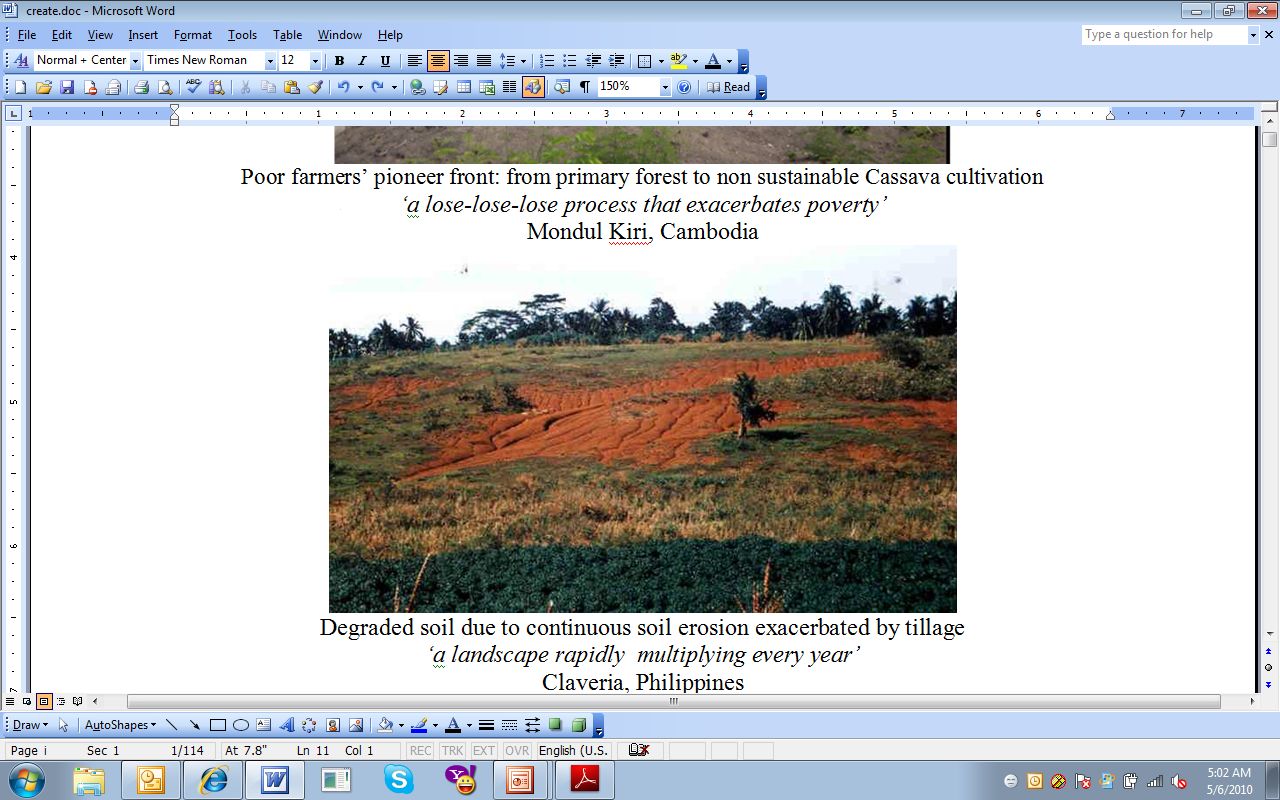 Philippines site: a landscape rapidly multiplying every year
North Carolina Agricultural 
and Technical State University
Context: Upland areas and smallholders
Philippines
More than 7,000 islands
Population is 92 M people
Land area is 30 M has
10 M has sloping acid upland soils
5 M has less productive upland areas due  to  degradation
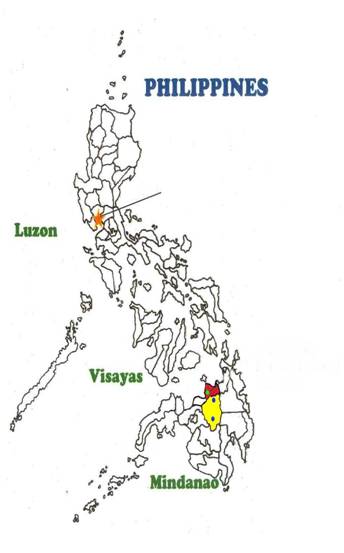 Manila
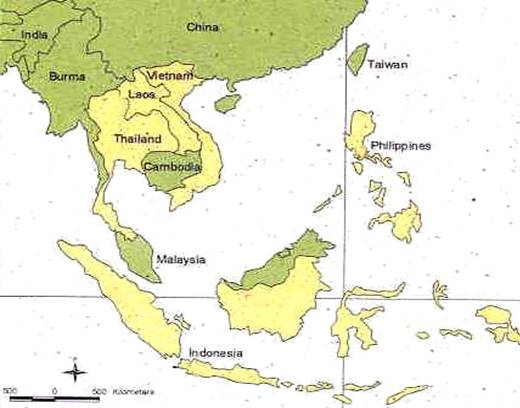 Claveria
Philippines SANREM site
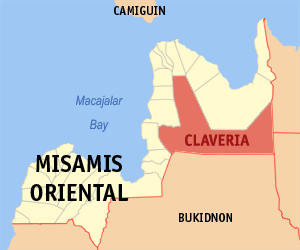 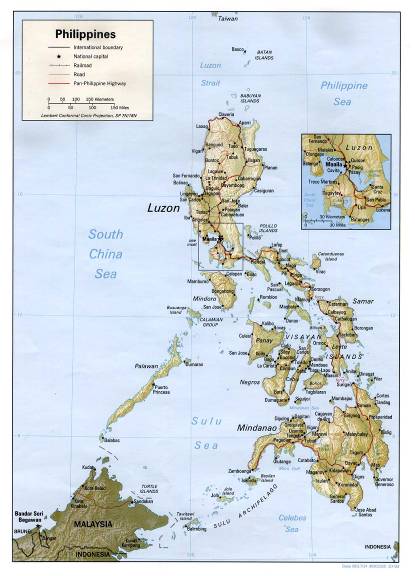 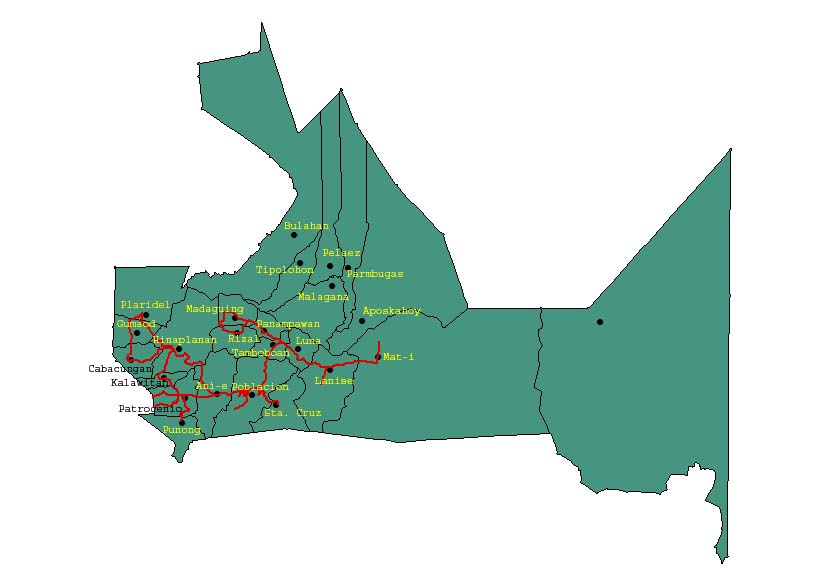 Claveria, Misamis Oriental
Elevation ranges from 450 to 1200 meters above sea level
Maize, cassava and upland rice cropping dominate the lower elevation (<600masl), while vegetable and maize in rotation dominate the upper elevation.
Landscape is derived from pyroclastic materials. Soils are deep, fine mixed isohyperthermic Ultic Haplorthox
Soils are acidic with pH ranges from 4.2 to 5.2.
Rainfall is 2500 mm well distributed throughout the year.
Average farm size is 2.0 hectares
Represents 10 M has in the Philippines; 181 has in Southeast Asia
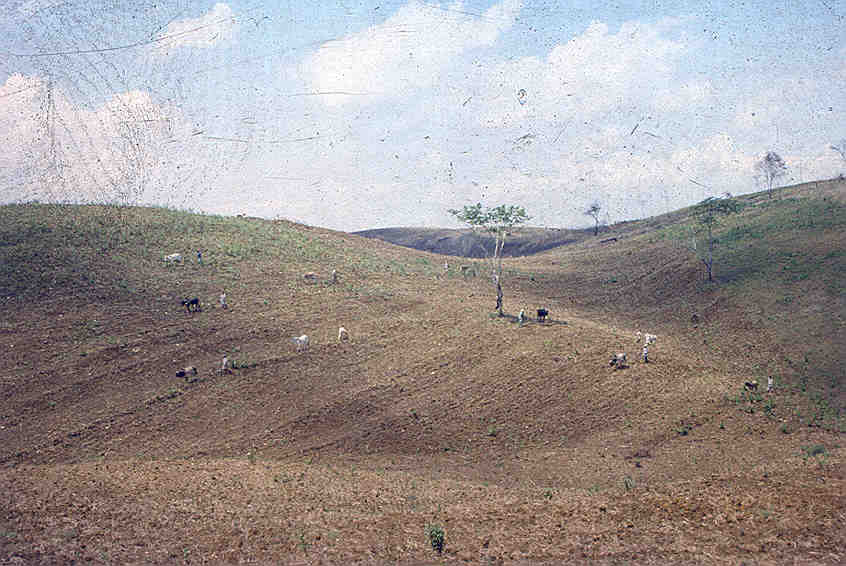 Upland farmers traditionally cultivate their fields up and down the slope
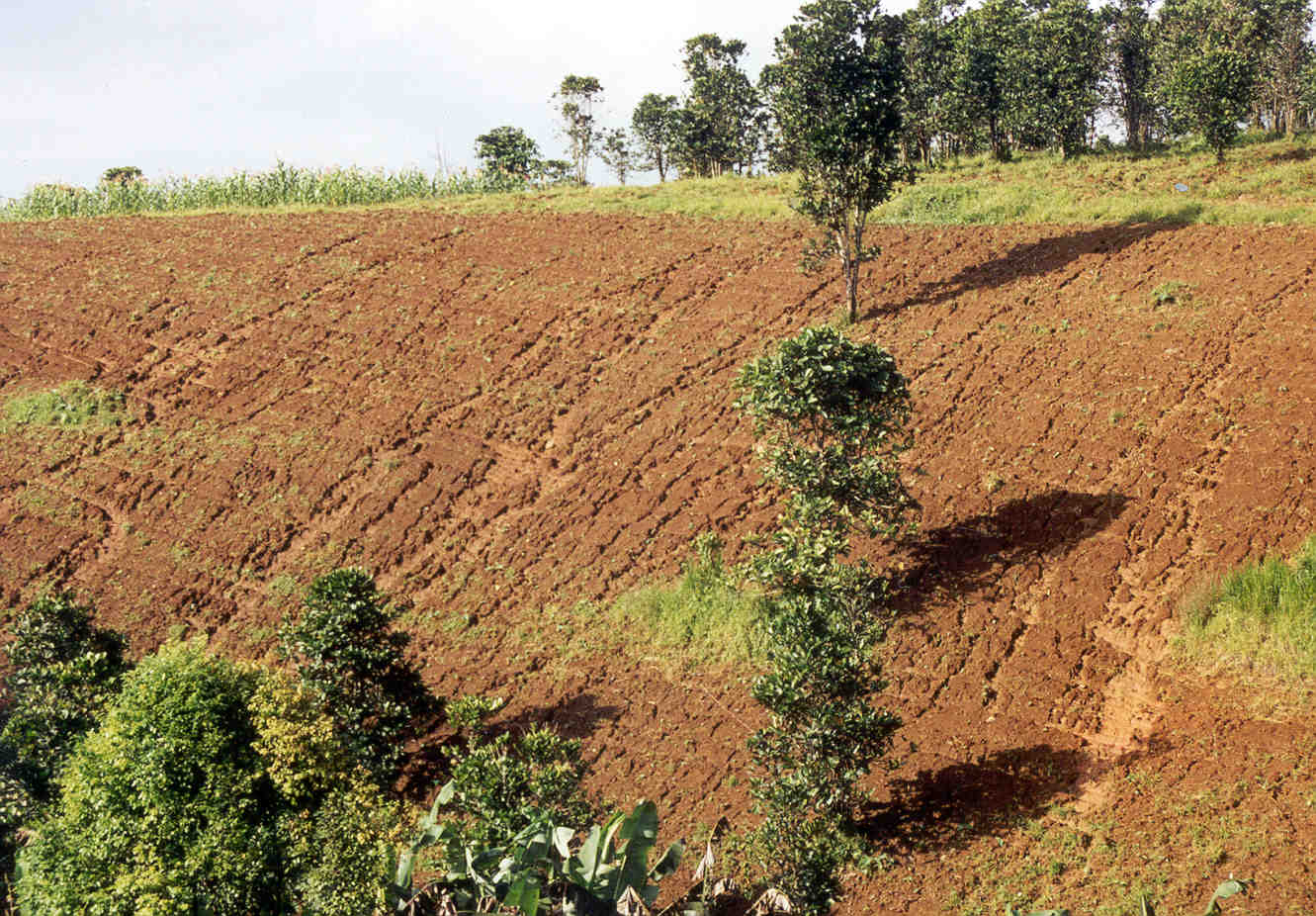 The estimated annual replacement cost of eroded nutrients (Claveria) is P37,000 per hectare per year.
Project Goal (Philippines)
To promote Conservation Agriculture as a
technologically-feasible, economically-viable, environmentally-sustainable and gender-responsive production system for food security of small farm communities in the Philippines.
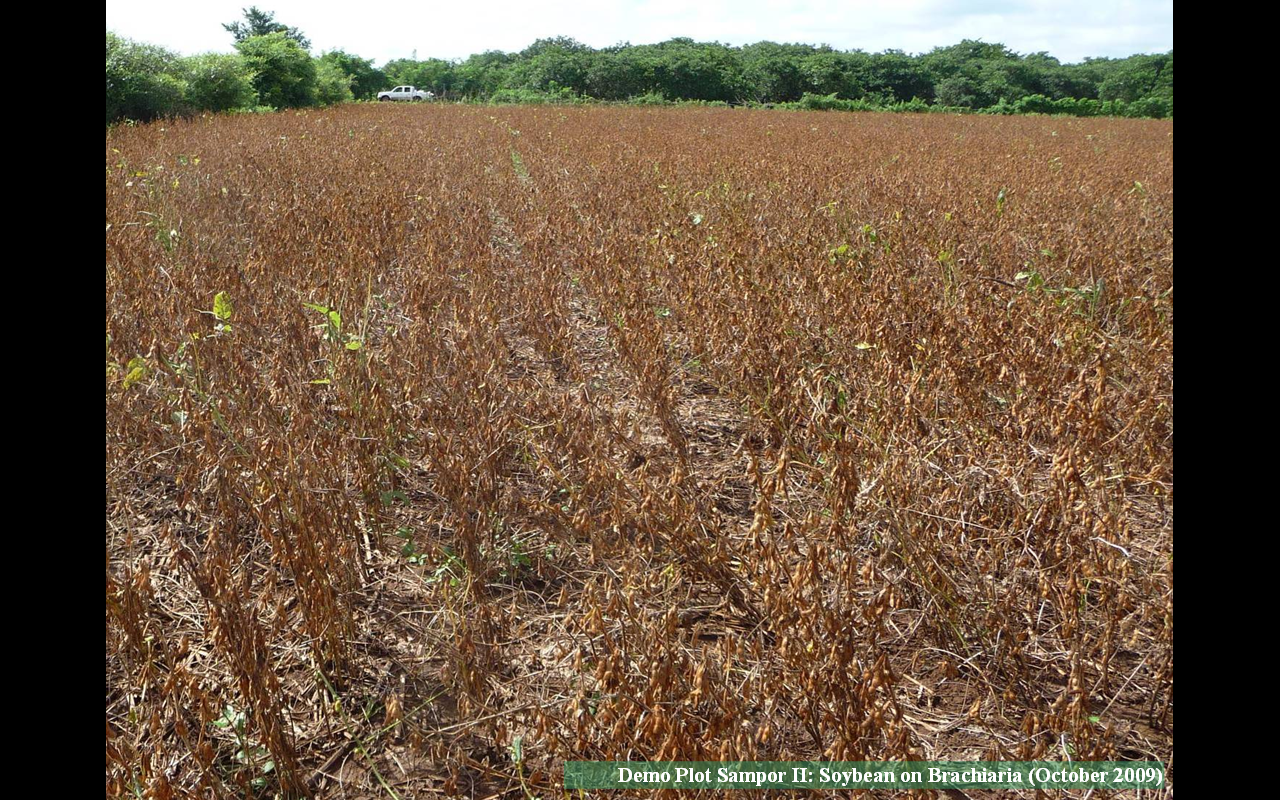 Objective
Assess agronomic performance and soil quality from conservation agriculture production systems (CAPS) and compare them with conventional plow-based system in the Philippines
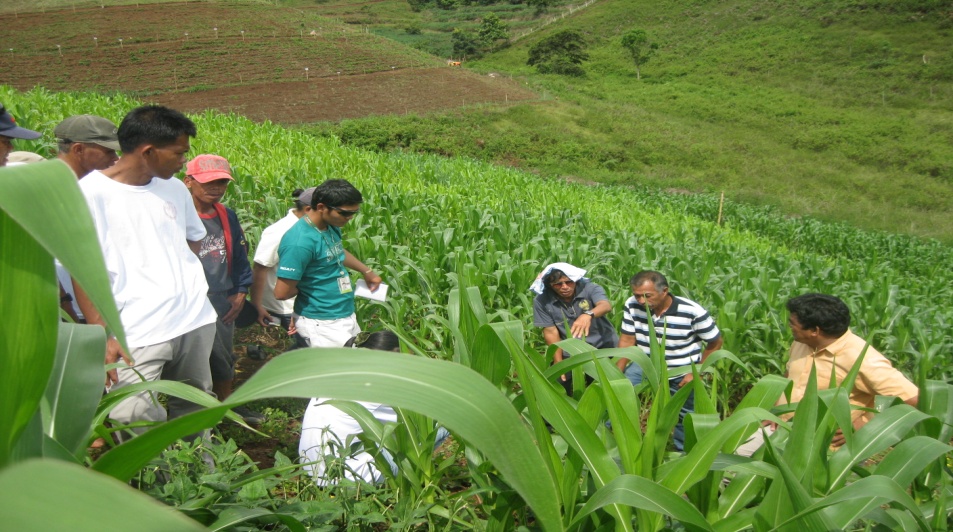 The researcher managed trial (RMT): Treatments
T1 - Maize + Arachis pintoi (AP) - Maize + AP
T2 - Maize + Sytlosanthes guinanensis (SG)- Fallow
T3 - Maize + Cowpea (CP)- Upland rice + CP
T4 - Maize + Rice beans (RB) - Maize + RB
T5 - Cassava + Stylo
T6 . Farmer’s practice

Two fertility  levels: 
0-30-0 N P2O5K2O (Low fertility); 120-60-60 P2O5K2O (new modification )
60-30-30 N P2O5K2O (Moderate fertility)
Field layout
Researcher-managed CAPS experiment
System phenology of conservation agriculture production systems. Claveria, Misamis Oriental, Philippines
Maize + Arachis pintoi
Maize + Stylo – Fallow
Maize + cowpea – Upland rice + cowpea
Maize + Rice bean
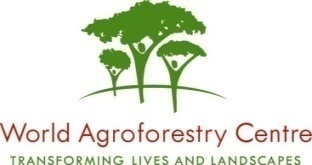 Cassava + Stylosanthes
Maize - Maize
Annual total system biomass production of different CAPS. Claveria, Misamis Oriental, Philippines
Annual total marketable produce from different CAPS. Claveria, Misamis Oriental, Philippines
Annual total sales of CAPS marketable produce. Claveria, Misamis Oriental, Philippines
$1 = P43.5
Aboveground biomass of  different forage legumes as interplant  at different cropping patterns 6 months after planting
a
ab
b
Farmer-managed trials (FMT) 8 Treatments x 3 replications
1. Maize (Mz) - Baguio beans (BB) -  Mz - BB - Crotalaria (Cr) fallow
2. Maize + Stylosanthes guianensis (Sg) – Sg fallow 
3. Maize (Mz) + Cowpea (Cp) – Mz+CP- Sorghum (Sgh) fallow
4. Maize (Mz) +Peanut (Pnt)/Cassava (Cv)
5. Sweet Corn (SwC) + Peanut (Pnt) - SwC + Pnt
6. Baguio bean (Bb) + Mz – Mz – Sorghum fallow
7. Maize (Mz) + Stylosanthes guianensis (Sg) – Mz + Cv
8. SwC + Pechay (Pc) – SwC + Pc
Field layout: CAPS replicated 3 times  by farm
Farmer’s conventional practice
1000 m2 CAPS with chosen cropping pattern (no tillage)
Farmer-cooperator
Component research (“kitchen experiments”) Crop varieties evaluation year 1:
Key parameters
Evaluation of crop varieties that are best for conservation agriculture production systems that produce high biomass and economic yield which includes forage grasses, sorghum, cassava, upland rice, sweet potato, cowpea and open pollinated maize
Economic yield
Biomass yield
Promising sorghum cultivars for CAPSClaveria, Misamis Oriental, Philippines
Promising open pollinated maize for CAPSClaveria, Misamis Oriental, Philippines
Promising upland rice cultivars for CAPS. Claveria, Misamis Oriental, Philippines
Promising Sweet Potato cultivars for CAPS. Claveria, Misamis Oriental, Philippines
Kg/ha
Kg/ha
Grain yield of maize as influenced by different fertility levels and spacing. Claveria, Misamis Oriental. Dry Season 2010-2011.
Grain yield of maize as influenced by different fertility levels and spacing. Claveria, Misamis Oriental.
Nutrient deficiency = N (67%) > P (59%) > K (21%)
Fertilizer rates study to establish nutrient response curve: N = 0, 30, 60, 90, 120, 200 kg/ha;
 P2O5 = 0, 15, 30, 45, 60, 120 kg/ha; K2O = 0, 15, 30, 45, 60, 120 kg/ha
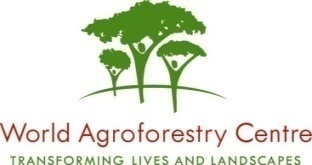 Context
Cambodia and other places
Philippines (10 M ha)
In the context of sloping lands, there’s a need for deliberate integration of trees .....
CAPS
CAPS
CAPS
Schematic diagram of single tree-line agroforestry system
[Speaker Notes: This is an schematic diagram of single tree-line hedgerow system or agroforestry system that maximizes the complementarity effect by having wider tree spacing from 24-36 meters between tree lines. Our earlier studies indicated that for effective soil erosion control,  grass strips or tree lines should not be wider than 12 meters apart, otherwise soil erosion is greater than the tolerable soil loss of 12 tons per hectare per year. This means that in-between widely spaced tree lines, grass strips like NVS should be established at 8-12 meters apart.]
CAPS
CAPS
CAPS
Schematic diagram of  double -tree line agroforestry system
[Speaker Notes: This is another example with double-tree line system. This is to increase the total number of trees per hectare without compromising the productivity of companion annual crops.]
Conservation Agriculture Production System with Trees (CAwT)
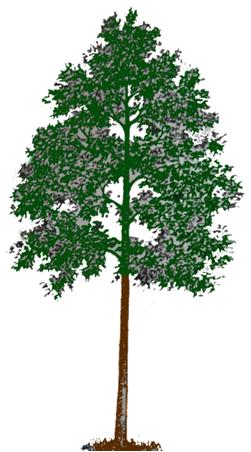 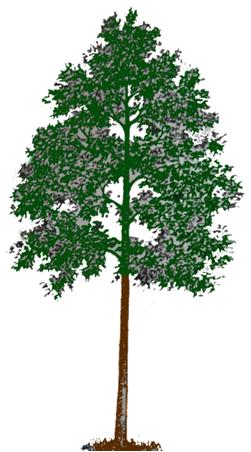 Maize + Cowpea  - Upland rice + Cowpea Cropping Pattern
20-30m
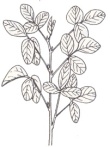 Conservation Agriculture Production System with Trees
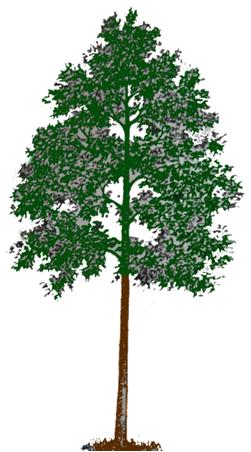 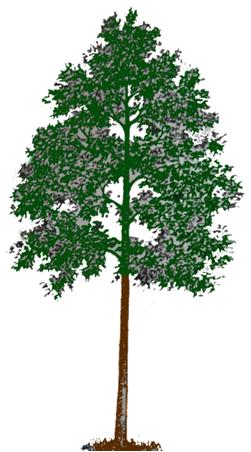 20-30m
Maize+ Arachis pintoi
Maize+ Arachis pintoi
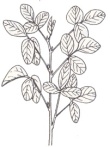 Conservation Agriculture Production System with Trees (CAwT)
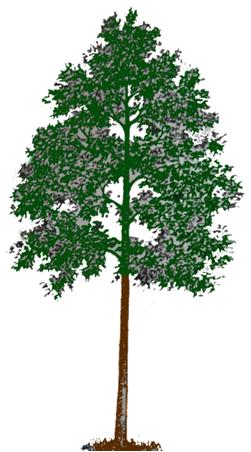 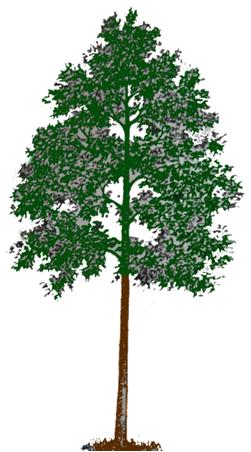 20-30m
Maize+Stylo
Stylo fallow
Maize+Stylo
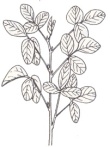 Conservation Agriculture Production System with Trees (CAwT)
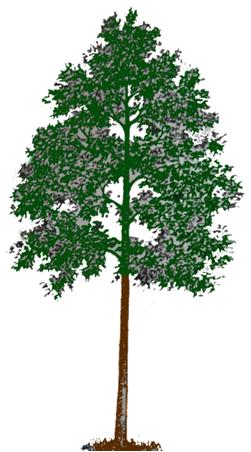 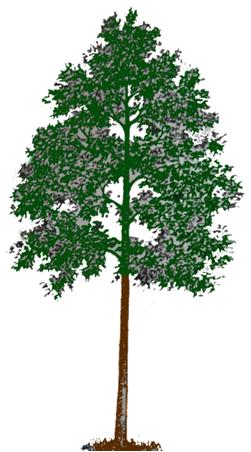 20-30m
Cassava +Stylo
Stylo fallow
Cassava +Stylo
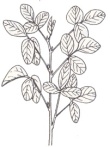 Summary
In making a dent in the promotion of conservation agriculture in the Philippines requires improved cropping patterns/crop sequences, improved and adapted crop cultivars, improved component crops fertility management, and  adapted and affordable machineries in the context of acid sloping lands and smallholders environment.

Current works identified promising conservation agriculture production systems (CAPS) including promising varieties of crops, forages and herbaceous legumes that require further evaluation 

Integration of trees is important component in CAPS as they protect the sloping lands from soil erosion and potential landslides as well as providing additional economic to the farmers  and environmental and ecological benefits. 

Implementation of farmer  -managed experiments on CAPS require proactive information and education for them to be able to actively participate in the research processes

Machineries appropriate to sloping lands in the context of smallholders are important in the development of conservation agriculture in the Philippines
Thank you!!!!
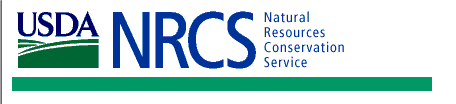 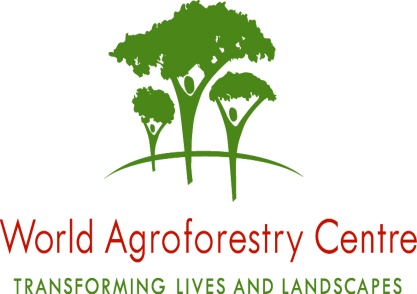 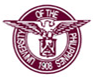 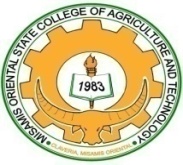 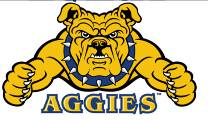 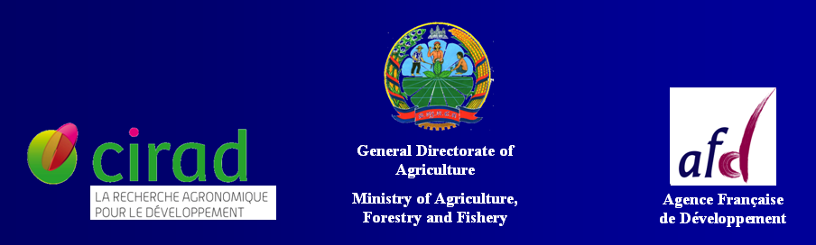 North Carolina Agricultural 
and Technical State University